5.11 สถานศึกษาและหน่วยงานทางการศึกษามีบุคลากรเข้ารับการฝึกอบรมตามหลักสูตรการฝึกอบรมพนักงานเจ้าหน้าที่ส่งเสริมความประพฤตินักเรียน และนักศึกษา (พสน.) กระทรวงศึกษาธิการ
โดย คณะทำงานวิทยาลัยสารพัดช่างพิษณุโลก
MOE SAFETY CERTER
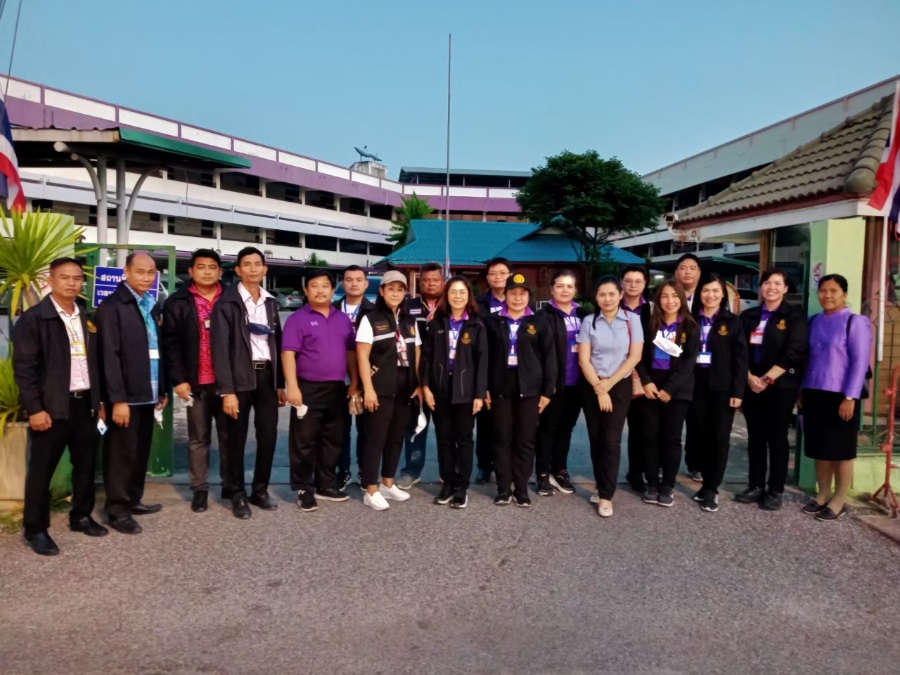 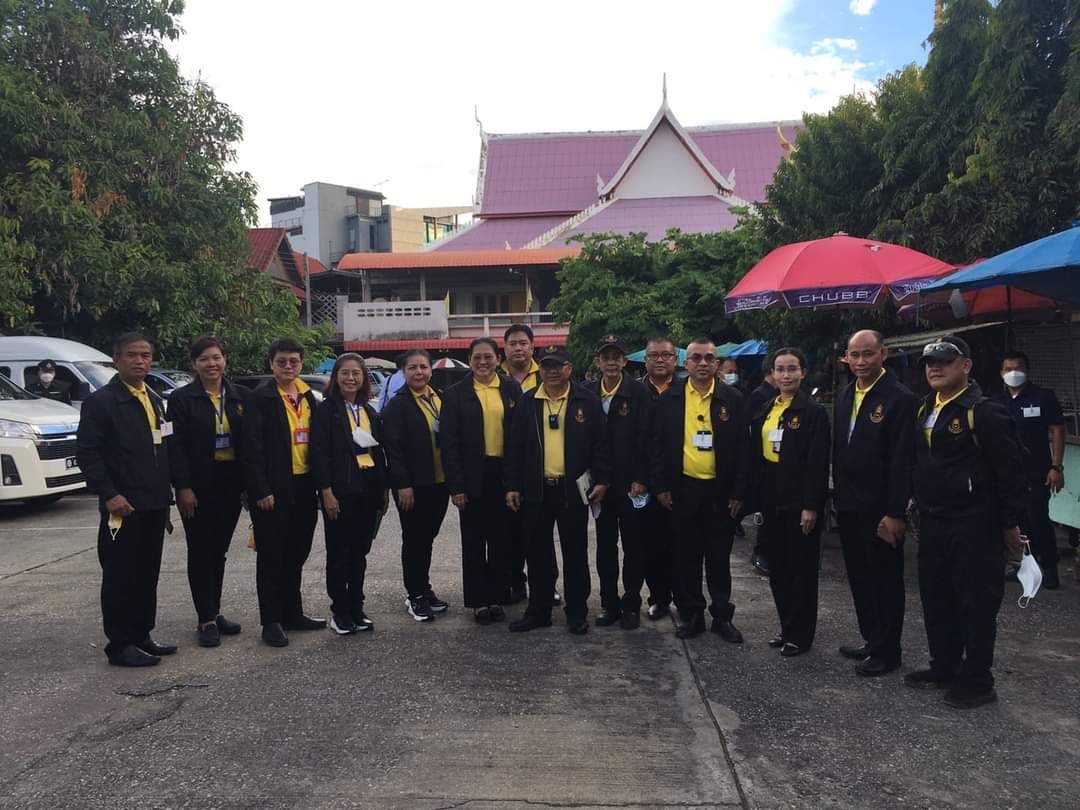 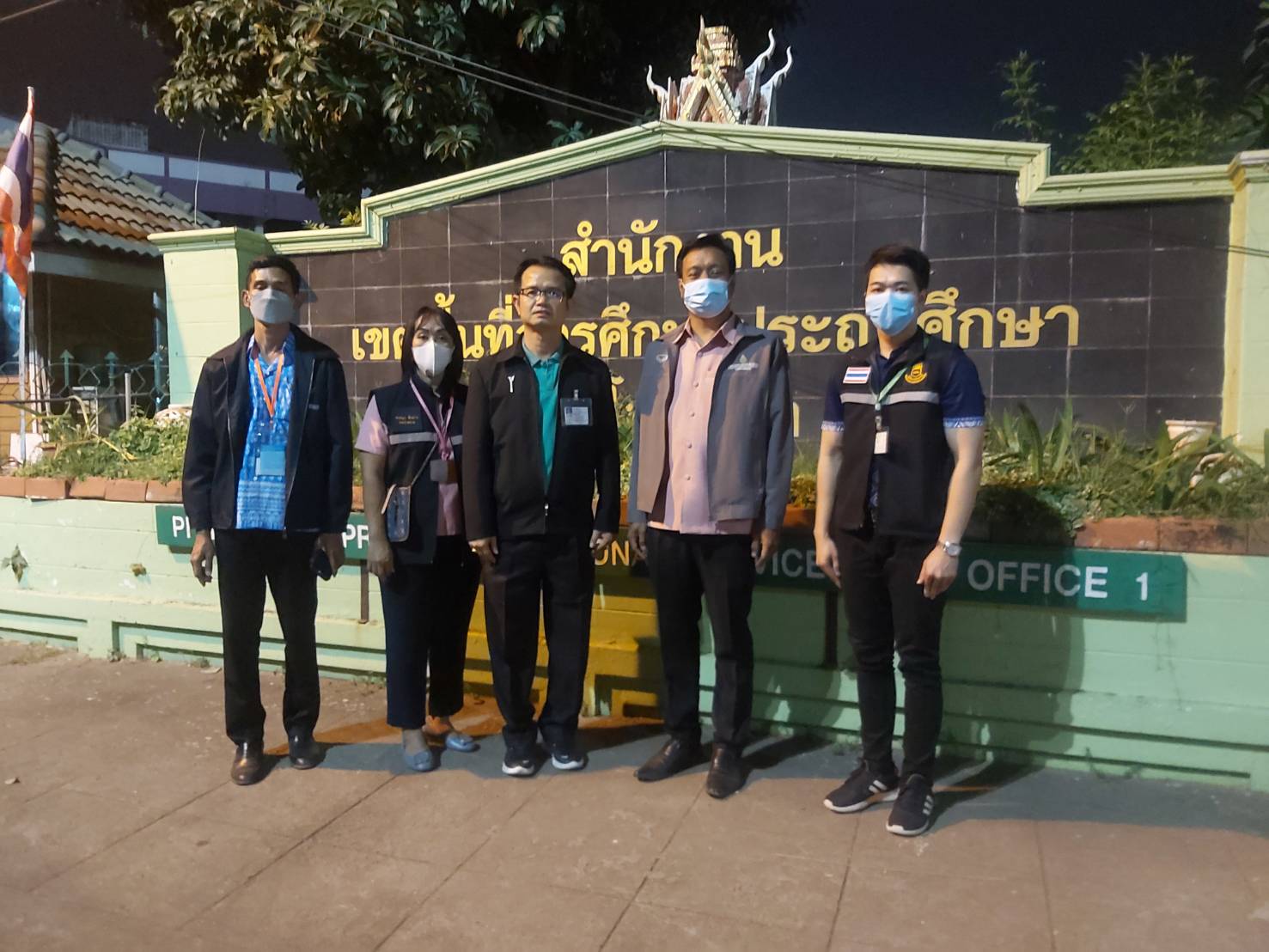 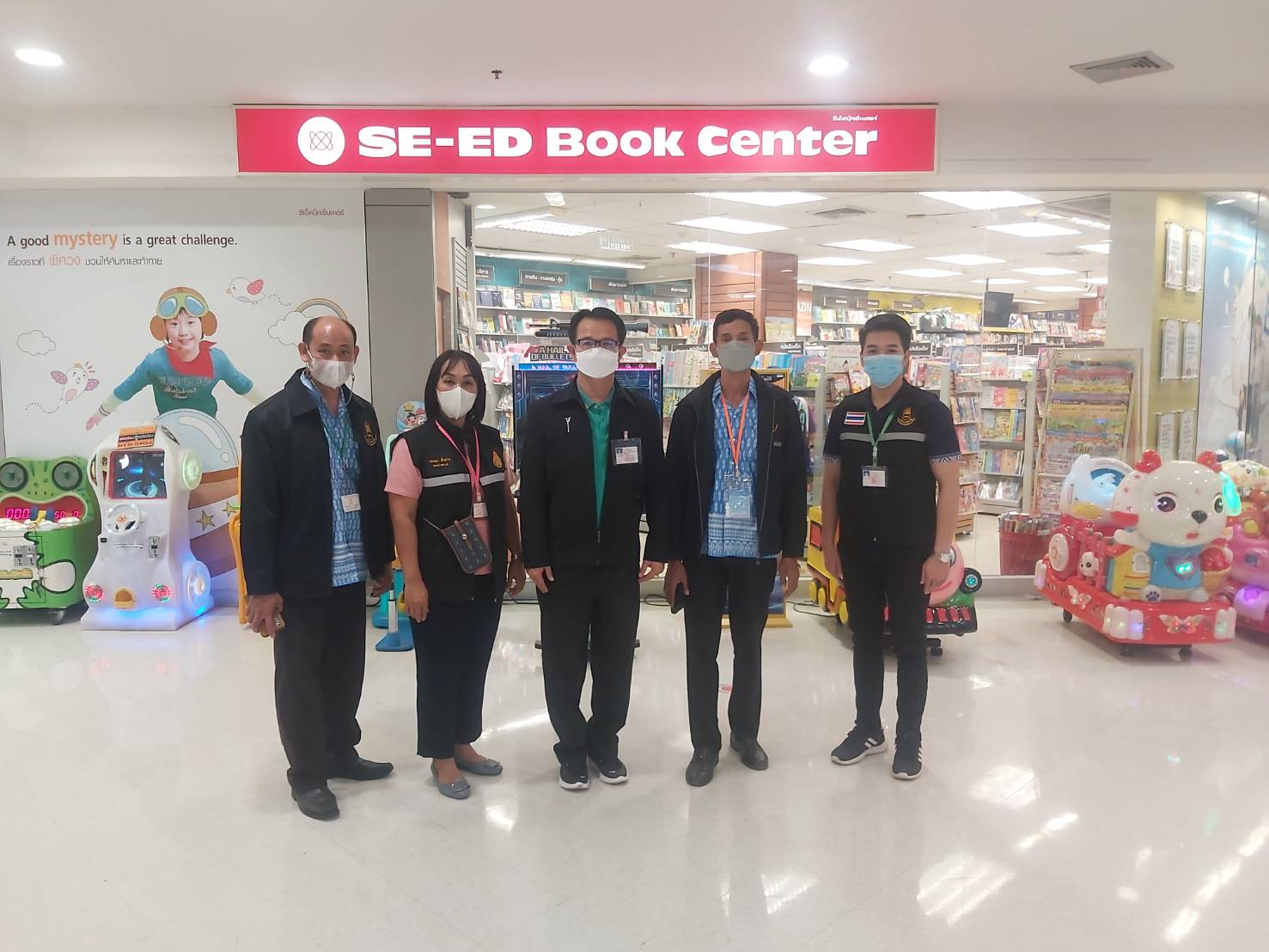 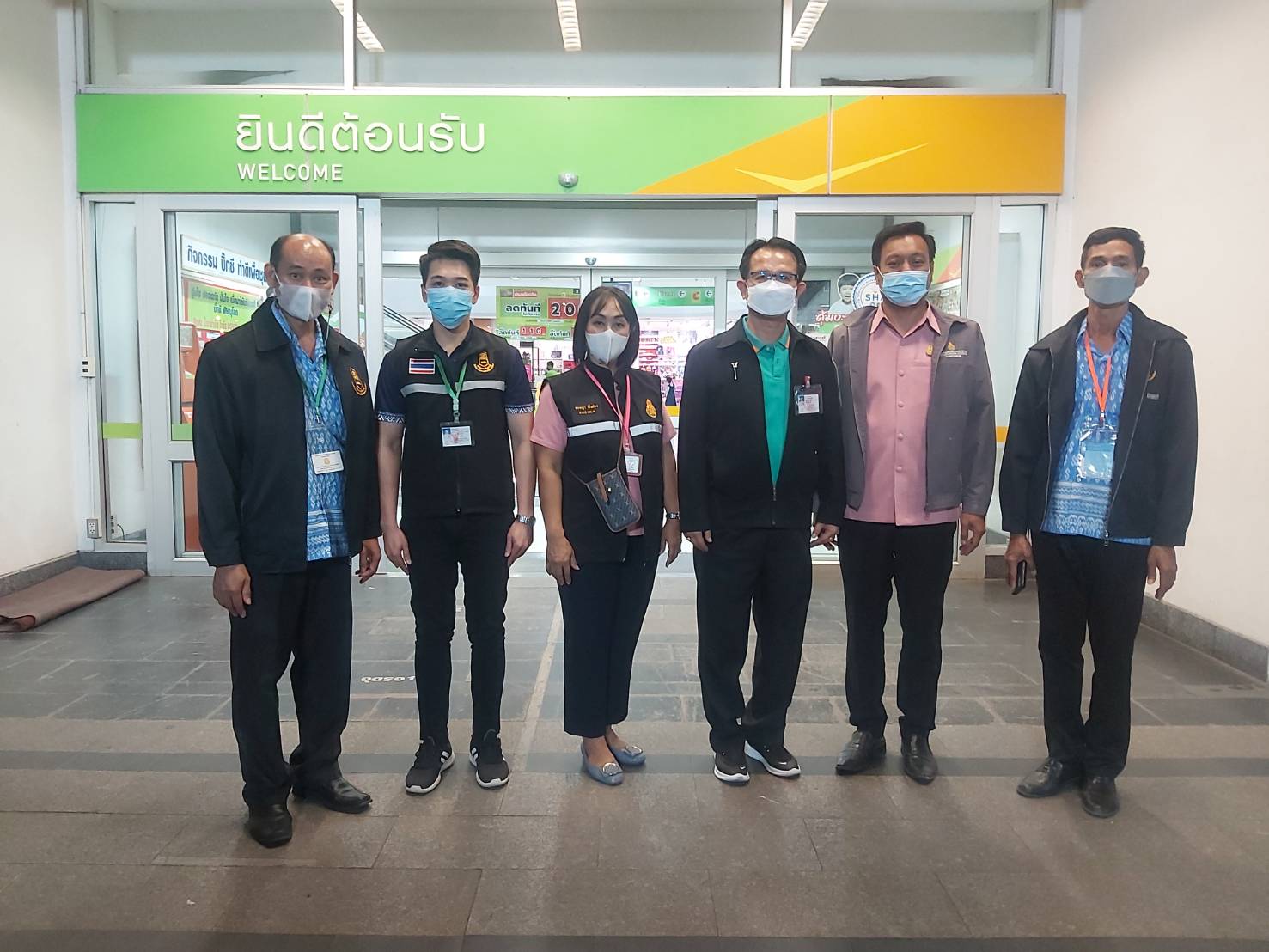 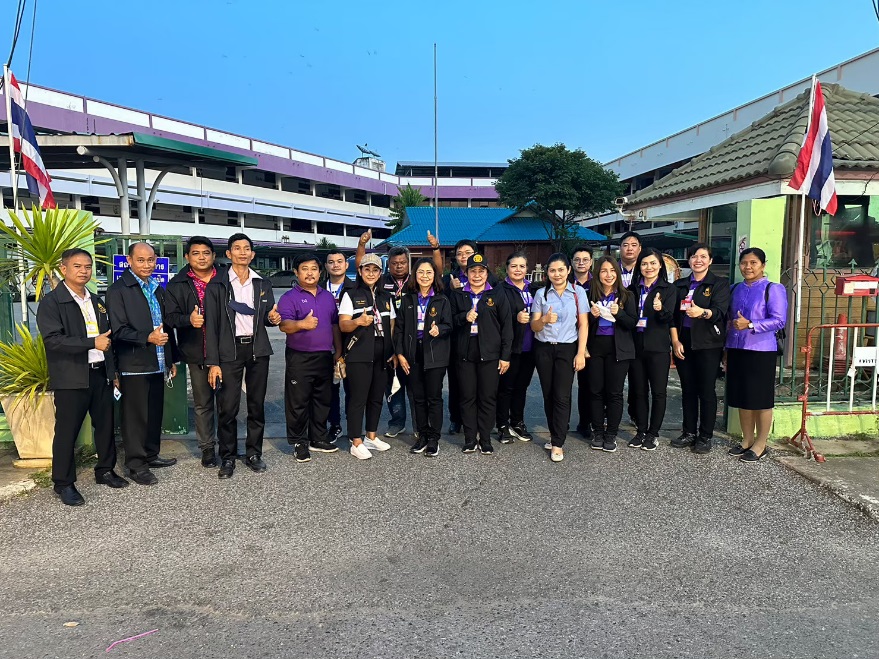 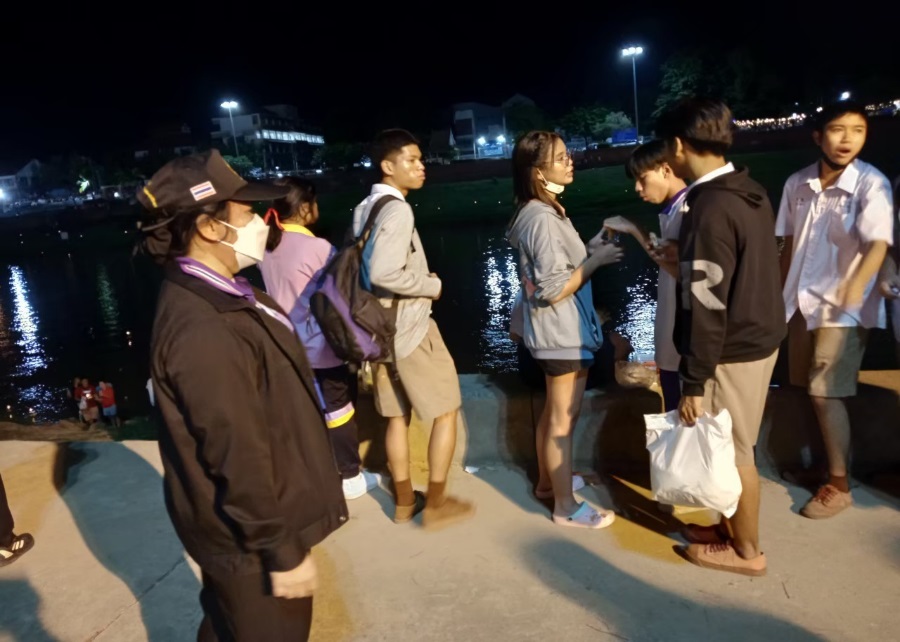 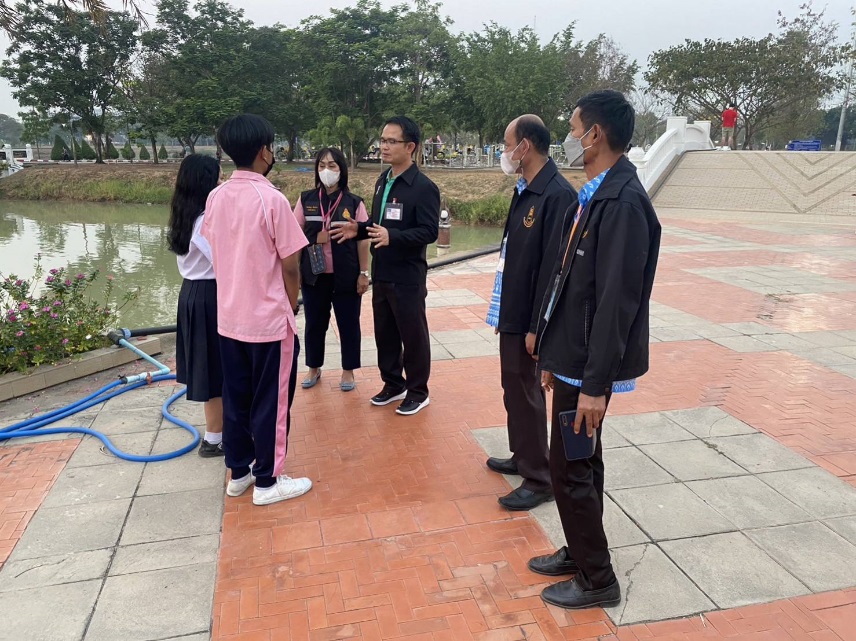